Virtualization in the Cloud
Lars KurthXen Community Managerlars.kurth@xen.org
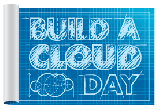 @lars_kurth@xen_com_mgr
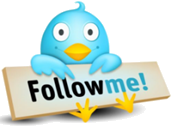 A Brief History of Xen in the Cloud
Late 90s
XenoServer Project
(Cambridge Univ.)
Global Public Computing 

“This dissertation proposes a new distributed computing   paradigm, termed global public computing, which allows   any user to run any code anywhere. Such platforms price   computing resources, and ultimately charge users for   resources consumed.“

Evangelos Kotsovinos, PhD dissertation, 2004
The XenoServer project is building

public infrastructure for wide-area distributed computing. 

We envisage a world in which XenoServer execution platforms will be scattered across the globe and available for any member of the public to submit code for execution.
[Speaker Notes: XenoServer : enablers as well the concept]
A Brief History of Xen in the Cloud
Late 90s
Oct ‘03
‘06
‘08
‘09
‘11
‘12
Amazon EC2and Slicehostlaunched
XCP 1.xCloud Mgmt
XenoServer Project
(Cambridge Univ.)
Xen Presented at SOSP
RackspaceCloud
XCP packagesin Linux
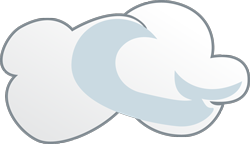 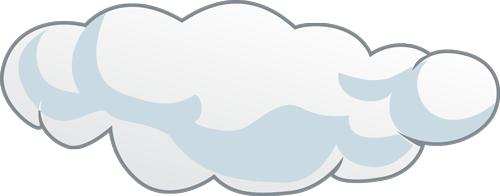 XCPAnnounced
[Speaker Notes: Note: 10th birthday of the project is coming up]
The Xen Hypervisor was designed for the Cloud straight from the outset!
[Speaker Notes: Hold this thought! We will come back to this later….!]
Xen.org
Guardian of Xen Hypervisor and related OSS Projects
Xen project Governance similar to Linux Kernel
Projects
Xen Hypervisor (led by Citrix)
Xen Cloud Platform aka XCP (led by Citrix)
Xen ARM : Xen for mobile devices (led by Samsung)
PVOPS : Xen components and support in Linux Kernel (led by Oracle)
10+ vendors contributing more than 1% to the project(AMD, Citrix, Fujitsu, Huawei, Intel, Novell, Oracle, Samsung, Suse, …)
Xen Overview
[Speaker Notes: PVOPS is the Kernel Infrastructure to run a PV Hypervisor on top of Linux]
Basic Xen Concepts
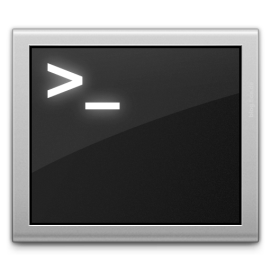 Control Domain aka Dom0
Dom0 kernel with drivers
Xen Management Toolstack
Trusted Computing Base

Guest Domains
Your apps
E.g. your cloud management stack

Driver/Stub/Service Domain(s)
A “driver, device model or control service in a box”
De-privileged and isolated
Lifetime: start, stop, kill
Console
VMn
Control domain (dom0)
VM1
VM0
One or moredriver, stub or service domains
Toolstack
Guest OS
and Apps
Dom0 Kernel
Xen Hypervisor
Scheduler, MMU
Host HW
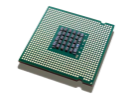 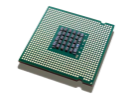 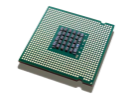 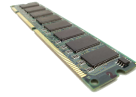 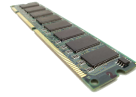 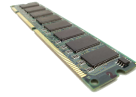 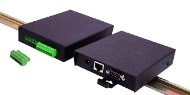 I/O
Memory
CPUs
7
[Speaker Notes: Dom 0:
In a typical Xen set-up Dom0 contains a smorgasboard of functionality:
System boot
Device emulation & multiplexing
Administrative toolstack
Drivers (e.g. Storage & Network)
Etc.
LARGE TCB – BUT, Smaller as in a Type 2 hypervisor

Driver/Stub/Service Domains: also known as Disaggregation]
Xen Variants for Server & Cloud
Xen Hypervisor
XCP
Increased level of functionality and integration with other components
Toolstack / Console
Default / XL (XM)
Libvirt / VIRSH
XAPI / XE
Linux Distros
Get Binaries from …
Linux Distros
Debian & Ubuntu
XCP from Xen.org
Huawei UVP
Products
Oracle VM
Citrix XenServer
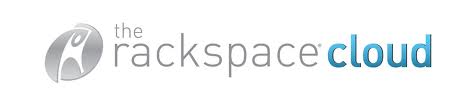 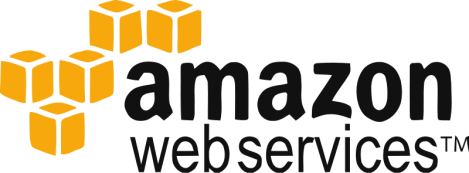 ManyOthers
Used by …
8
Xen : Types of Virtualization
[Speaker Notes: PVOPS is the Kernel Infrastructure to run a PV Hypervisor on top of Linux]
PV Domains
PV Domains & Driver Domains
Linux PV guests have limitations:
limited set of virtual hardware
Advantages
Fast
Works on any system (even without virt extensions)

Driver Domains
Security
Isolation
Reliability and Robustness
Guest VMn
Driver Domaine.g. 
Disk
Network
Control domain (dom0)
Apps
PV Back End
PV Back Ends
PV Front Ends
HW Driver
HW Drivers
Guest OS
Dom0 Kernel*
Xen Hypervisor
Host HW
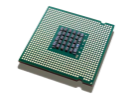 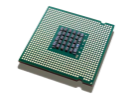 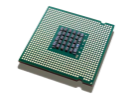 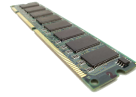 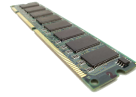 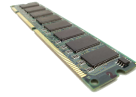 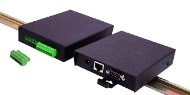 I/O
Memory
CPUs
*) Can be MiniOS
10
HVM
HVM & Stub Domains
Disadvantages
Slower than PV due to Emulation(mainly I/O devices)
Advantages
Install the same way as native Linux 

Stub Domains
Security
Isolation
Reliability and Robustness
Guest VMn
Guest VMn
Stubdomn
Dom0
IO Emulation
IO Emulation
Device Model
Device Model
IO Event
Mini OS
IO Event
VMEXIT
VMEXIT
Xen Hypervisor
Host HW
11
[Speaker Notes: Device Model emulated in QEMU
Models for newer devices are much faster, but for now PV is even faster]
PV on HVM
A mixture of PV and HVM
Linux enables as many PV interfaces as possible

This has advantages
install the same way as native
PC-like hardware
access to fast PV devices
exploit nested paging
Good performance trade-offs

Drivers in Linux 3.x
*) Emulated for Windows
[Speaker Notes: Automatic 

Performance
PV on HVM guests are very close to PV guests in benchmarks that favour PV MMUs
PV on HVM guests are far ahead of PV guests in benchmarks that favour nested paging]
Xen and Linux
[Speaker Notes: PVOPS is the Kernel Infrastructure to run a PV Hypervisor on top of Linux]
Xen and the Linux Kernel
Xen was initially a University research project



Invasive changes to the kernel to run Linux as a PV guest and Dom0
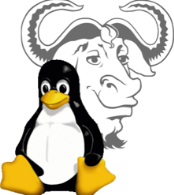 Current State
PVOPS Project

Xen support in Linux 3.0+(it is functional but not yet fully optimized)
On-going optimization work in Linux 3.4 +
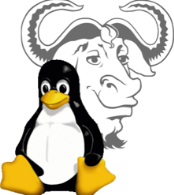 [Speaker Notes: Where are we?
1) Linux 3 contains everything needed to run Xen on a Vanilla Kernel, both as Dom0 and DomU
2) That’s of course a little bit of an old hat now
3) But it is worth mentioning that it only took 5 years to upstream that PVOPS into the kernel]
What does this mean?
Xen Hypervisor is not in the Linux kernel
BUT: everything Xen needs to run is!
Xen packages are (or will be) in Linux distros
Install Dom0 Linux distro
Install Xen package(s) or meta package
Reboot
Config stuff: set up disks, peripherals, etc.
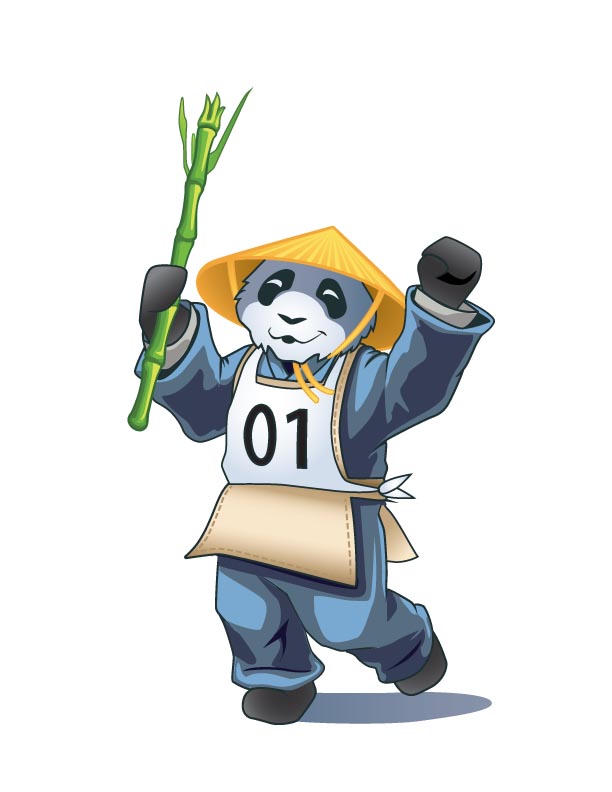 “Security and QoS/Reliability are amongst   the top 3 blockers for cloud adoption”
www.colt.net/cio-research
[Speaker Notes: Just one example of a survey, many more
http://www.colt.net/cio-research/z2-cloud-2.html

According to many surveys, security is actually the main reason which makes or breaks cloud adoption
Better security means more adoption
Concerns about security means slowed adoption]
Security and the Next Wave of Virtualization
Security is a key requirement for Cloud

Security is the primary goal of virtualization on the Client
Desktop, Laptops, Tablets & Smart Phones

Maintaining isolation between VMs is critical
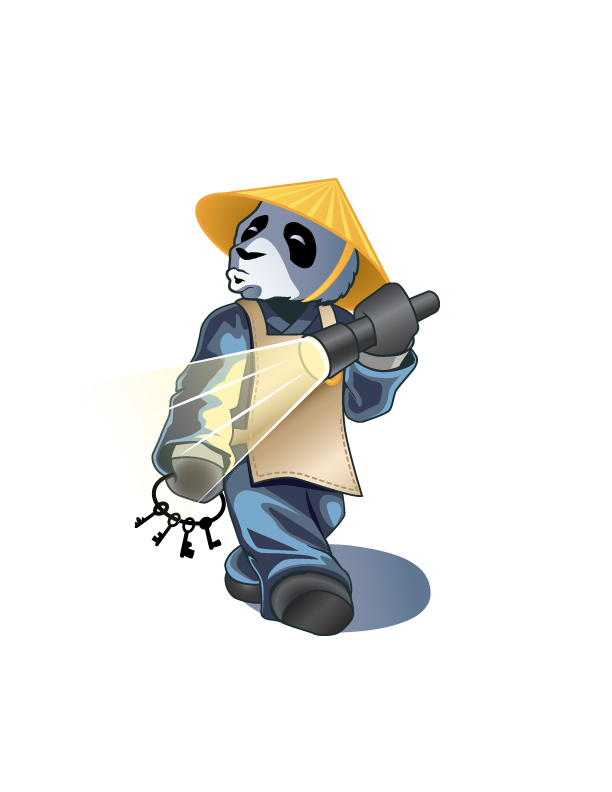 [Speaker Notes: So for a hypervisor, as Xen which is powering 80% of the public cloud – rackspace, AWS and many other VPS providers use Xen and with cloud computing becoming mainstream, furthering security is really important

One of the key things there is isolation between VMs, but also simplicity as I pointed out earlier
But there are also a number of advanced features in Xen, which are not that widely know. So I wanted to give you a short overview of two of them]
Xen Security & Robustness Advantages
Even without Advanced Security Features 
Well-defined trusted computing base  (much smaller than on type-2 HV) 
No extra services in hypervisor layer

More Robustness: Mature, Tried & Tested, Architecture

Xen Security Modules (or XSM)
Developed and contributed to Xen by NSA
Generalized Security Framework for Xen

Can also run with SELinux
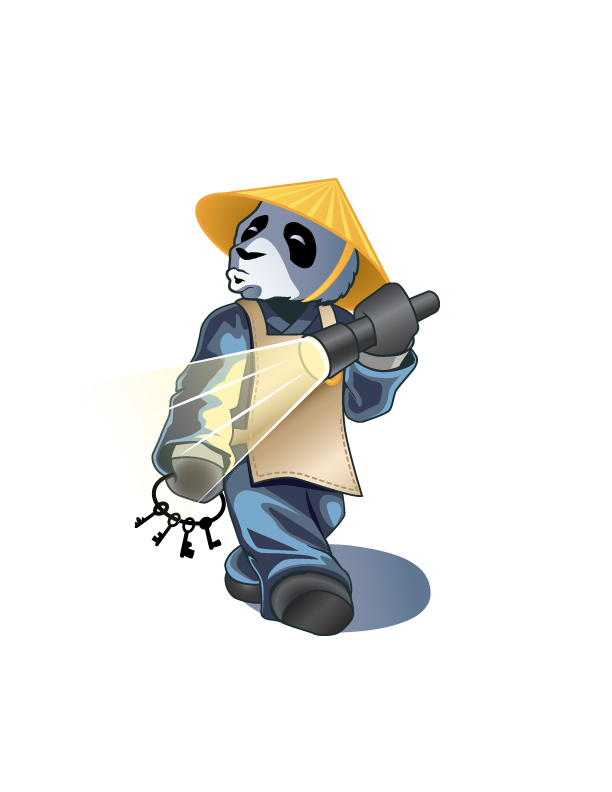 19
[Speaker Notes: Ask some questions]
Advanced Security: Disaggregation
Split Control Domain into Driver, Stub and Service Domains
Each contains a specific set of control logic
See: ”Breaking up is hard to do” @ Xen Papers

Unique benefit of the Xen architecture
Security: Minimum privilege; Narrow interfaces
Robustness: ability to safely restart parts of the system
Performance: lightweight, e.g. Mini OS directly on hypervisor
Scalability: more distributed system (less reliable on Dom0)

Used by Qubes OS and Citrix XenClient XT
[Speaker Notes: Example: XOAR
Self-destructing VMs (destroyed after initialization): PCIBack = virtualize access to PCI Bus config
Restartable VMs (periodic restarts): 
NetBack (Physical network driver exposed to guest) = restarted on timer
Builder (instantiate other VMs) = Restarted on each request]
Advanced XenClient Architecture
Per host/device
Service VMs
Per guest
Service VMs
User VM
User VM
Device Emulate
VPN Isolation
Management Domain
Device Emulation
Control Domain(dom0)
Network Isolation
VPN Isolation
Policy Granularity
Policy Granularity
Xen Hypervisor
Xen Security Modules
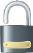 Host HW
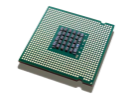 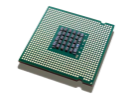 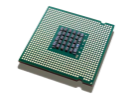 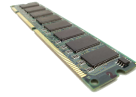 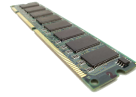 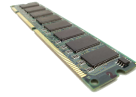 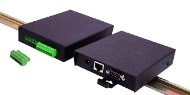 I/O
Memory
CPUs
Example: Network Driver Domain for HA
Detect failure e.g.
Illegal access
Timeout
Kill domain, restart
E.g. Just 275ms outage from failed Ethernet driver
Auto-restarts to enhance security
350
300
250
200
150
100
50
0
0
5
10
15
20
25
30
35
40
time (s)
[Speaker Notes: 2004 paper in which Ethernet Driver is run in its own Driver Domain (in use by XenClient)]
BUT…
Today, XCP and commercial Xen based Server products
Do not yet make use of XSM
Do not yet make use of Advanced Security Features (Disaggregation)

In XCP, work has started to add these features
Various articles of how this may be done on the xen wiki
More information soon (likely at XenSummit)
Commitment on improving docs for Security, Reliability & Tuning
[Speaker Notes: What about domain 0 itself?
Once we've disaggregated domain 0, what will be left? 

The answer is: very little! We'll still have the logic for booting the host, for starting and stopping VMs, and for deciding which VM should control which piece of hardware... but that's about it. At this point domain 0 could be considered as a small "embedded" system, like a home NAT box or router.]
XCP Project
XCP
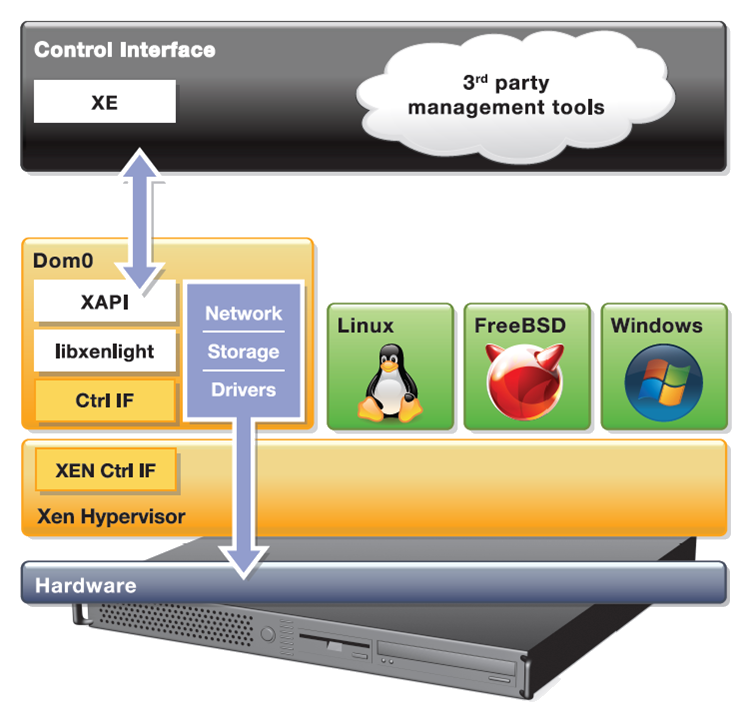 Complete vertical stack for server virtualization
Distributed as a closed appliance (ISO) with CentOS 5.5 Dom0, misc DomU’s, network & storage support and Xen API
Open source distribution of Citrix XenServer
[Speaker Notes: A few things to point out:
XCP stands for Xen Cloud Platform
Meant more in the sense of [Xen] Hypervisor Cloud Computing Platform that makes it easier to integrate with the likes of cloudstack, etc.
That does not mean that it aims to compete with the likes of cloudstack, openstack, etc. 

XAPI depends on CentOS 5.5
The appliance is distributed as ISO]
XCP Overview
Open source version of Citrix XenServer
 wiki.xen.org/wiki/XCP/XenServer_Feature_Matrix


Enterprise-ready server virtualization and cloud platform
Extends Xen beyond one physical machine and other functionality
Lots of other additional functionality compared to Xen

Datacenter and cloud-ready management API
XenAPI (XAPI) is fully open source
CloudStack and OpenStack integration
Major XCP Features
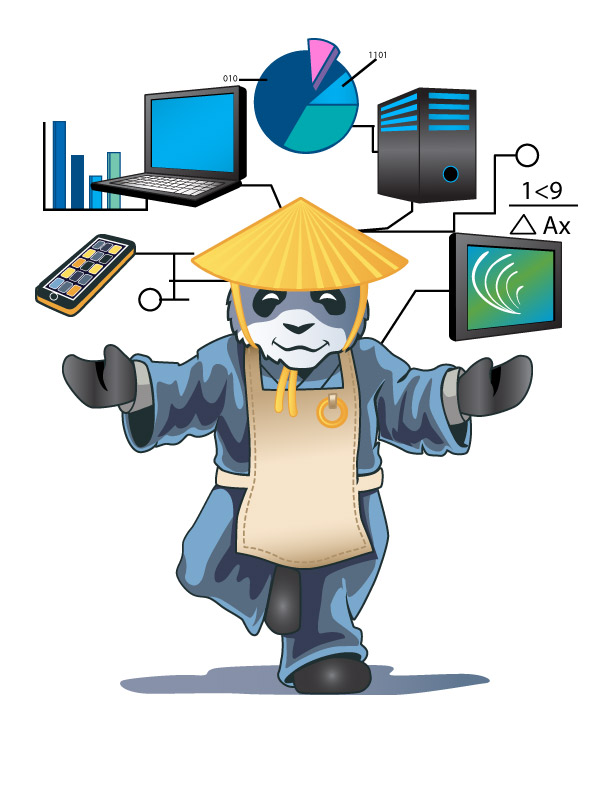 VM lifecycle: live snapshots, checkpoint, migration 

Resource pools: flexible storage and networking

Event tracking: progress, notification 

Upgrade and patching capabilities 

Real-time performance monitoring and alerting

Built-in support and templates for Windows and Linux guests

Open vSwitch support built-in
[Speaker Notes: VM lifecycle (start, stop, resume) ... automation is the key point
Live snapshots: Takes a snapshot of a live VM (e.g. for disaster recovery or migration)

Resource pools (multiple physical machines): XS & XCP only
live migration: VM is backed up while running, onto shared storage (e.g. NFS) in a pool and when completed restarted elsewhere in that pool. 
disaster recovery: you can find lots of information on how this works at http://support.citrix.com/servlet/KbServlet/download/17141-102-19301/XenServer_Pool_Replication_-_Disaster_Recovery.pdf (the key point is that I can back up the metadata for the entire VM)

Flexible storage: 
XAPI does hide details for storage and networking
I.e. I apply generic commands (NFS, NETAPP, iSCSI ... once its created they all appear the same) from XAPI. I only need to know the storage type when I create storage and network objects (OOL)

Upgrading a host to a later version of XCP (all my configs and VMs stay the same) …
and patching (broken now - bug, can apply security patches to XCP/XS or Dom0 but not DomU)]
XCP 1.5 (in beta)
Architectural Improvements: Xen 4.1, GPT, smaller Dom0

GPU pass through: for VMs serving high end graphics

Performance and Scalability: 
1 TB mem/host
16 VCPUs/VM, 128 GB/VM

Networking: Open vSwitch (default), Active-Backup NIC Bonding

Virtual Appliance: multi-VM and boot sequenced, OVF support

More guest OS templates
[Speaker Notes: * Host Architectural Improvements. XCP 1.5 now runs on the Xen 4.1 hypervisor, provides GPT (new partition table type) support and a smaller, more scalable Dom0.
 
* GPU Pass-Through. Enables a physical GPU to be assigned to a VM providing high-end graphics.
 
* Increased Performance and Scale. Supported limits have been increased to 1 TB memory for XCP hosts, and up to16 virtual processors and 128 GB virtual memory for VMs. Improved XCP Tools with smaller footprint.
 
* Networking Improvements. Open vSwitch is now the default networking stack in XCP 1.5 and now provides formal support for Active-Backup NIC bonding.
 
* Enhanced Guest OS Support. Support for Ubuntu 10.04 (32/64-bit).
Updated support for Debian Squeeze 6.0 64-bit, Oracle Enterprise Linux
6.0 (32/64-bit) and SLES 10 SP4 (32/64-bit). Experimental VM templates for CentOS 6.0 (32/64-bit), Ubuntu 10.10 (32/64-bit) and Solaris 10.
 
* Virtual Appliance Support (vApp). Ability to create multi-VM and boot sequenced virtual appliances (vApps) that integrate with Integrated Site Recovery and High Availability. vApps can be easily imported and exported using the Open Virtualization Format (OVF) standard.]
XAPI: What is it?
XAPI is the backbone of XCP
Provides the glue between all components
Is the backend for all management applications
Also called XenAPI

It's a XML-RPC style API, served via HTTPS
Provided by a service on every XCP dom0 host
Designed to by highly programmable
API bindings for many languages: .NET, Java, C, Powershell, Python

XAPI is Extensible via plugins
E.g. used by OpenStack
[Speaker Notes: Note: not exactly 1:1 with XE
Comparisons to other APIs in the virtualization space (source: Steven Maresca)
Generally speaking XAPI is well-designed and well-executed
XAPI makes it pleasantly easy to achieve quick productivity
XAPI is set up to work with frameworks such as CloudStack and OpenStack. 
Some SOAPy lovers of big XML envelopes and WSDLs scoff at XML-RPC, but it certainly gets the job done with few complaints
Example code
http://bazaar.launchpad.net/~nova-core/nova/github/files/head:/plugins/xenserver/xenapi/etc/xapi.d/plugins/   
https://github.com/xen-org/xen-api/blob/master/scripts/examples/python/XenAPIPlugin.py]
XCP-XAPI Packages in Linux
Make the XAPI toolstack independent of CentOS 5.5
Extend the delivery model
Deliver Xen, XAPI and everything in between (storage manager, network support, OCaml libs, etc.) via your favorite Linux distro
“apt-get install xcp-xapi” or “yum install xcp-xapi”
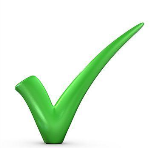 Debian 7.0 “Wheezy"
Ubuntu 12.04 LTS
Next: Fedora & CentOS
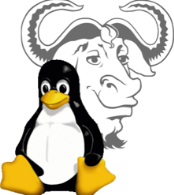 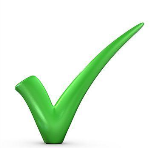 XAPI Management Options
XAPI frontend command line tool: XE (tab-completable) 

Desktop GUIs
Citrix XenCenter (Windows-only)
OpenXenManager (open source cross-platform XenCenter clone)

Web interfaces
Xen VNC Proxy (XVP) 
XenWebManager (web-basedclone of OpenXenManager)

XCP Ecosystem:
xen.org/community/vendors/XCPProjectsPage.html
xen.org/community/vendors/XCPProductsPage.html
XCP and Cloud Orchestration Stacks
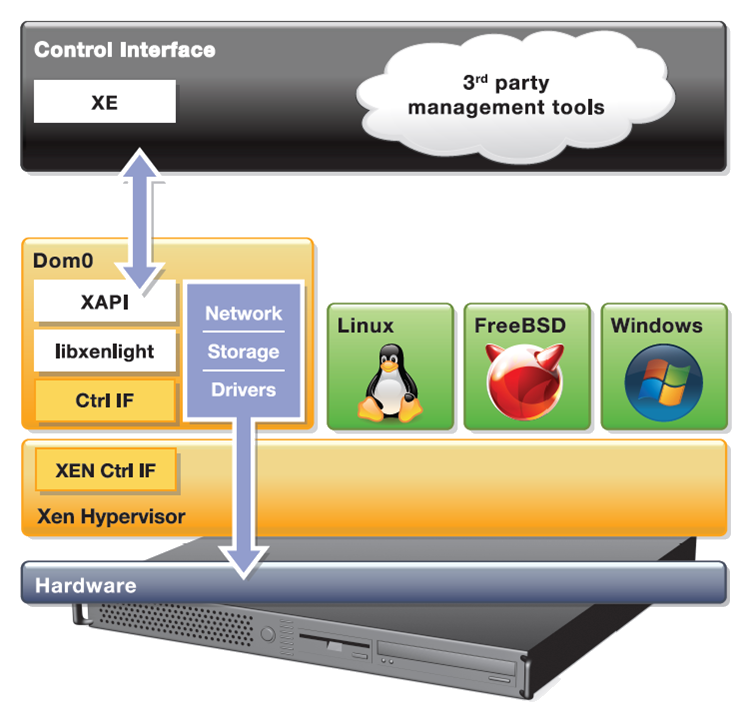 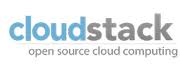 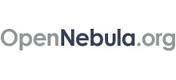 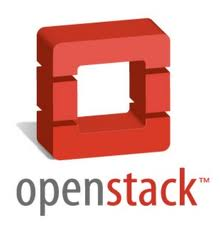 Summary: Why Xen?
[Speaker Notes: Hold this thought! We will come back to this later….!]
Designed for the Cloud : many advantages for cloud use!
Resilience, Robustness & Scalability 
Security: Small surface of attack, Isolation & Advanced Security Features
Widely used by Cloud Providers and Vendors

XCP & XAPI
Ready for use with cloud orchestration stacks 
XCP-XAPI packages in Linux distros: flexibility and choice
Lots of additional improvements for cloud coming in 2012

Open Source with a large community and eco-system
[Speaker Notes: Performance : similar to other hypervisors
Maturity: Tried & Tested, Most Problems that are Problems are well known
Open source: Good body of Knowledge, Tools]
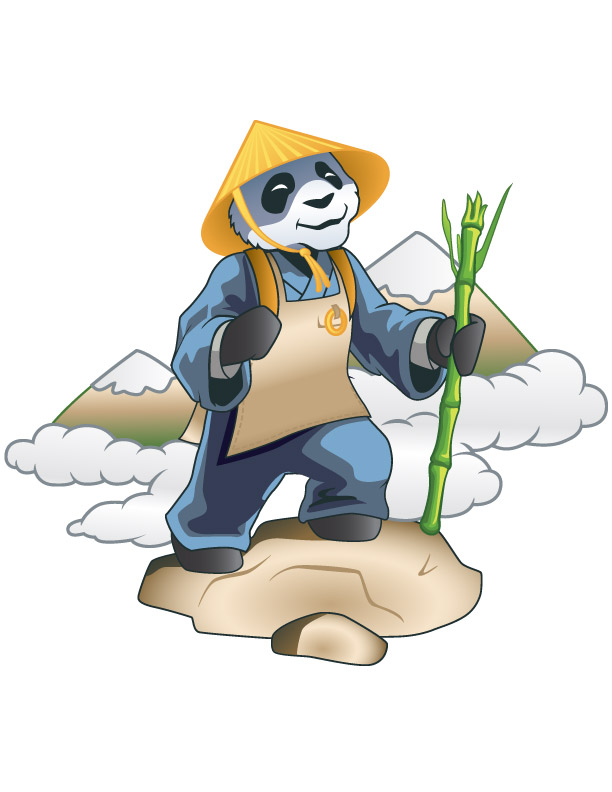 IRC: ##xen @ FREENODE
Mailing List: xen-users & xen-api
Wiki: wiki.xen.org
Beginners & User Categories
XCP Category
Excellent XCP Tutorials
A day worth of material @ xen.org/community/xenday11
Ecosystem pages
Questions …
Slides available under CC-BY-SA 3.0
From www.slideshare.net/xen_com_mgr
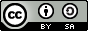